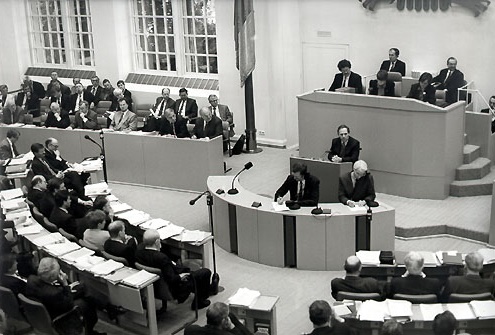 Bonn
320
Berlin 
338
Wolfgang Schaüble à la tribune lors du débat sur la capitale le 20 juin 1991 à Bonn
© German Historical Museum, Berlin
Vote le 20 juin 1991 lors du débat de la capitale par les députés élus sur circonscription (1e voix)
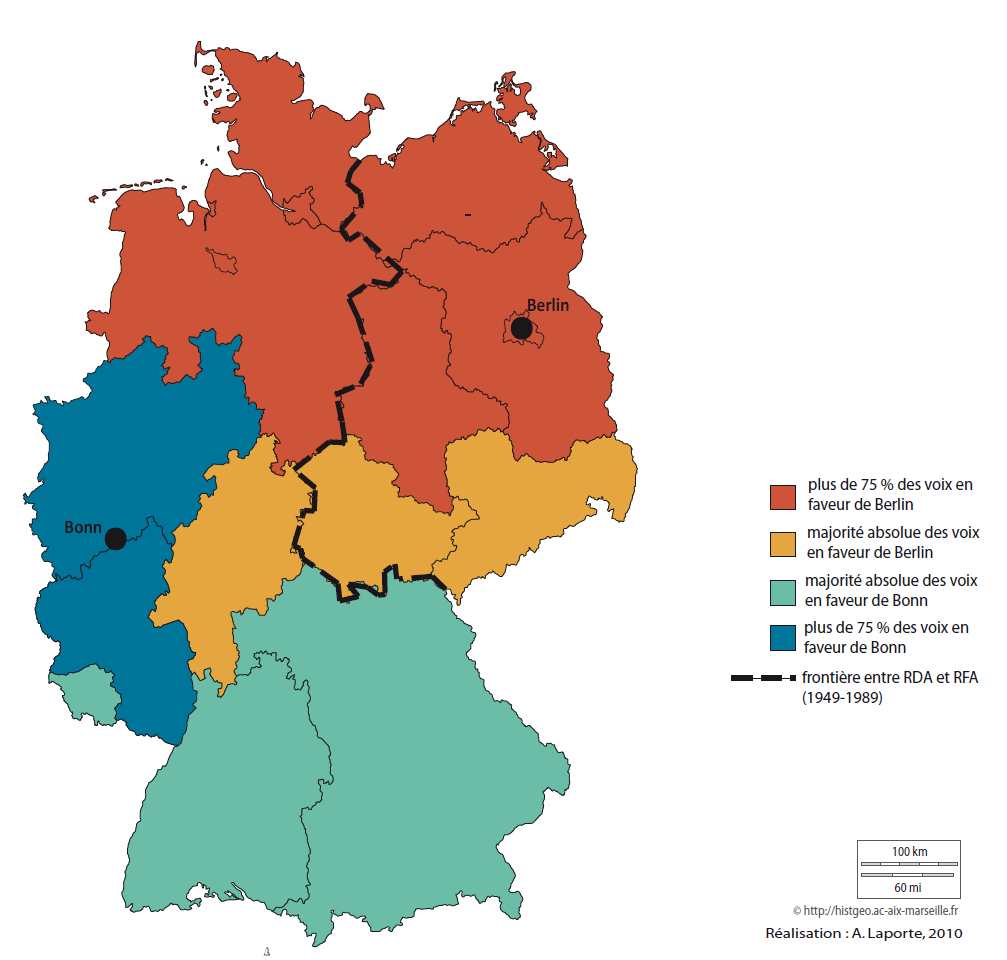 Vote le 20 juin 1991 lors du débat de la capitale par l’ensemble des députés au Bundestag



Laporte et Djament, 2010
Atlas en ligne, Destatis, 2019
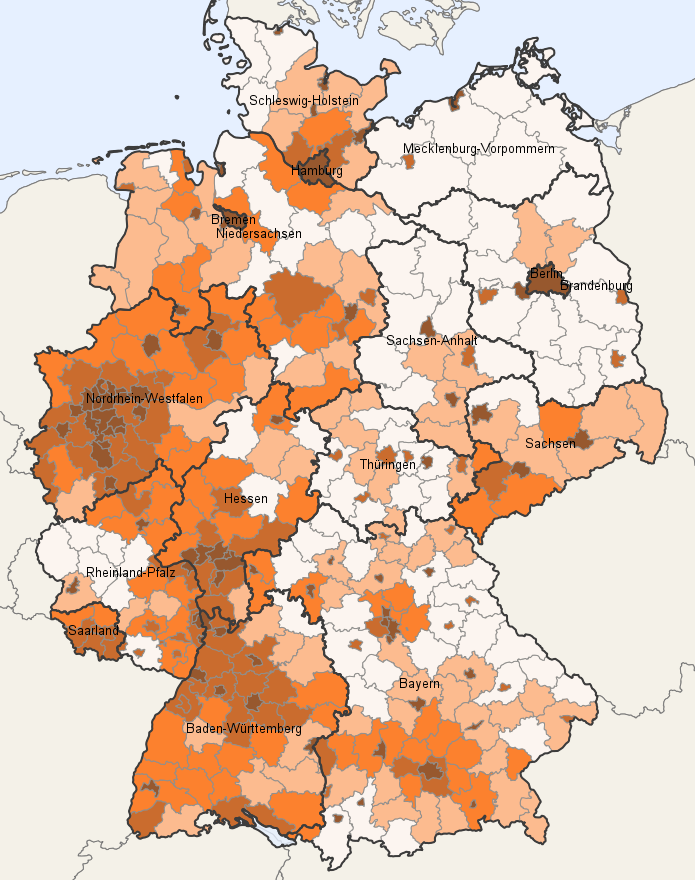 Atlas en ligne, Destatis, 2019
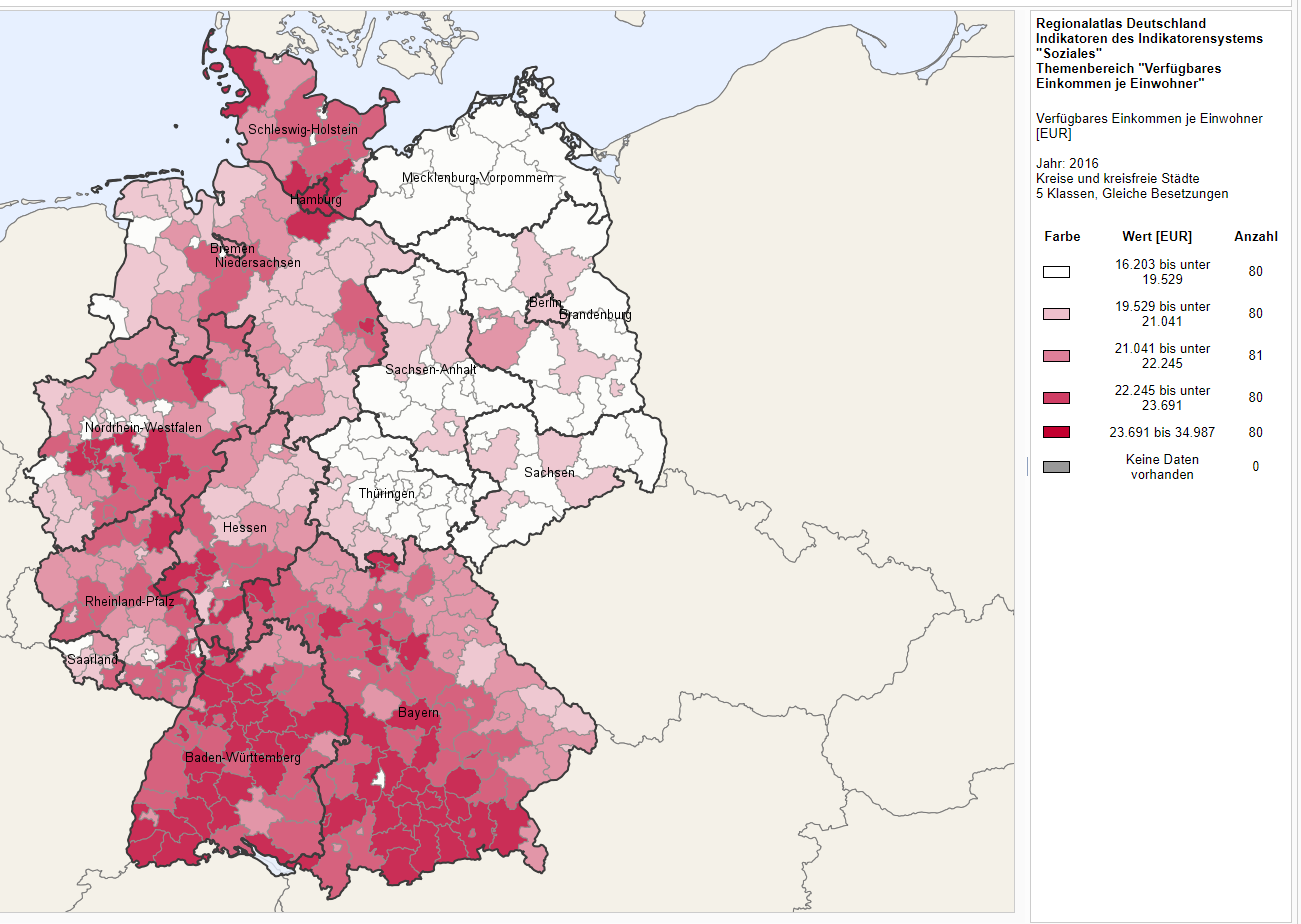 Atlas en ligne, Destatis, 2019
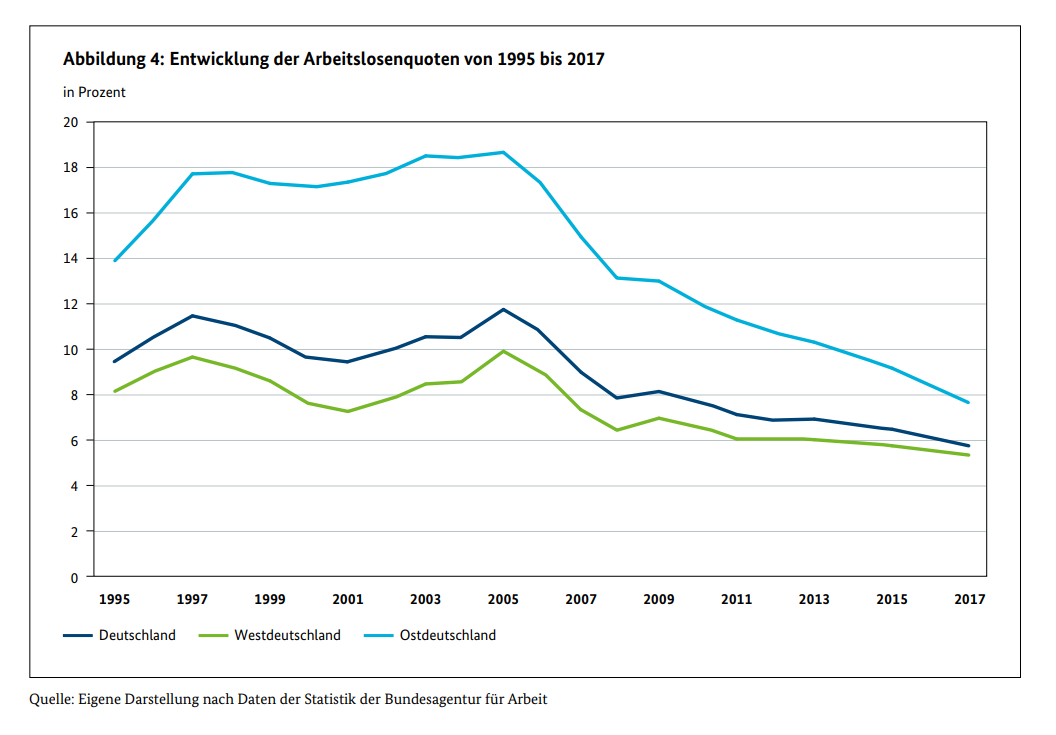 Bundesagentur für Arbeit, 2019
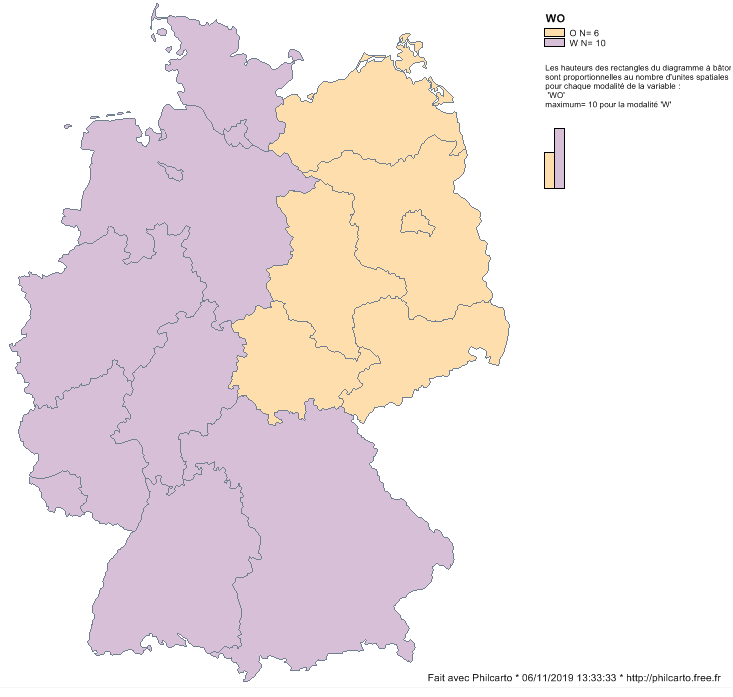 6,8%
Chômage
4,8 %
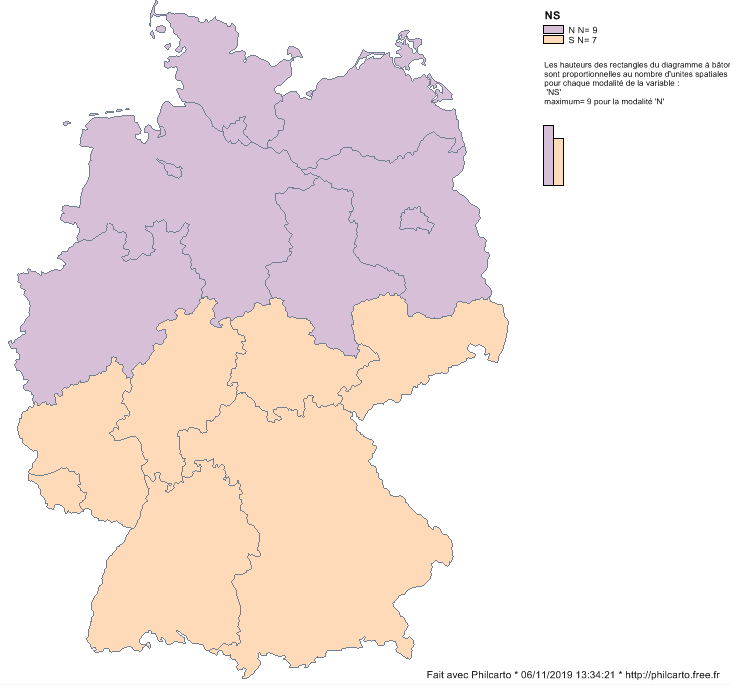 6,6%
Chômage
3,8 %
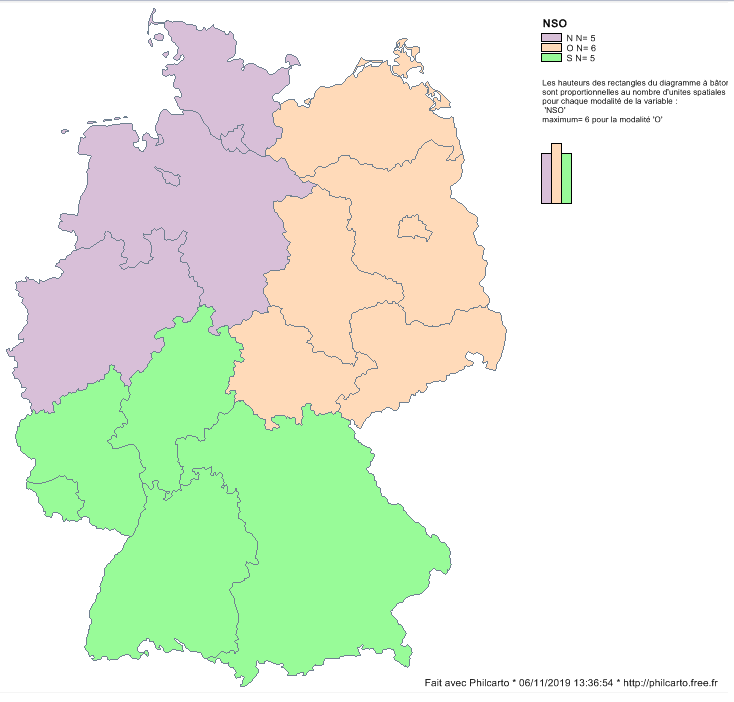 6,3%
6,8%
Chômage
3,5 %
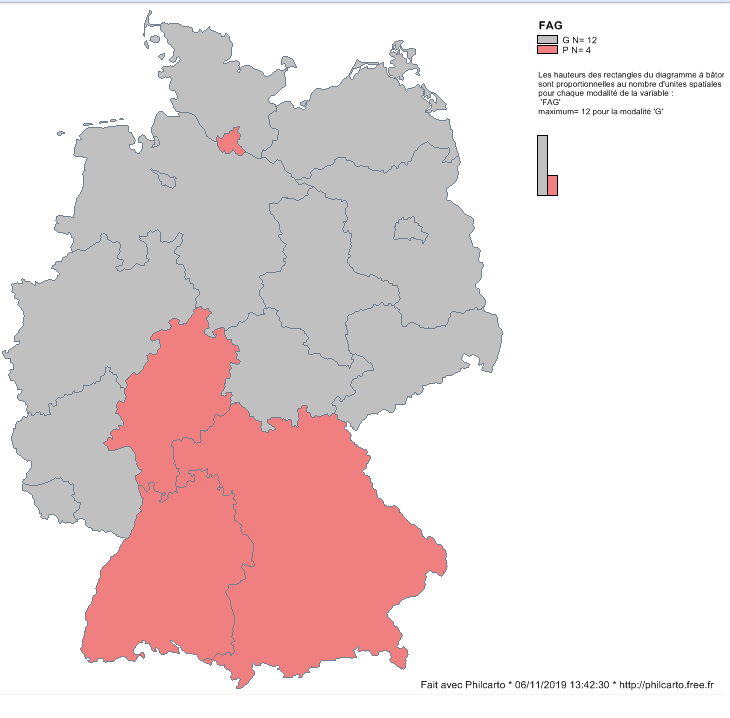 En gris, les Länder bénéficiaires de la politique de péréquation entre Etats fédérés

En rouge, les  Länder contributeurs de la politique de péréquation entre Etats fédérés
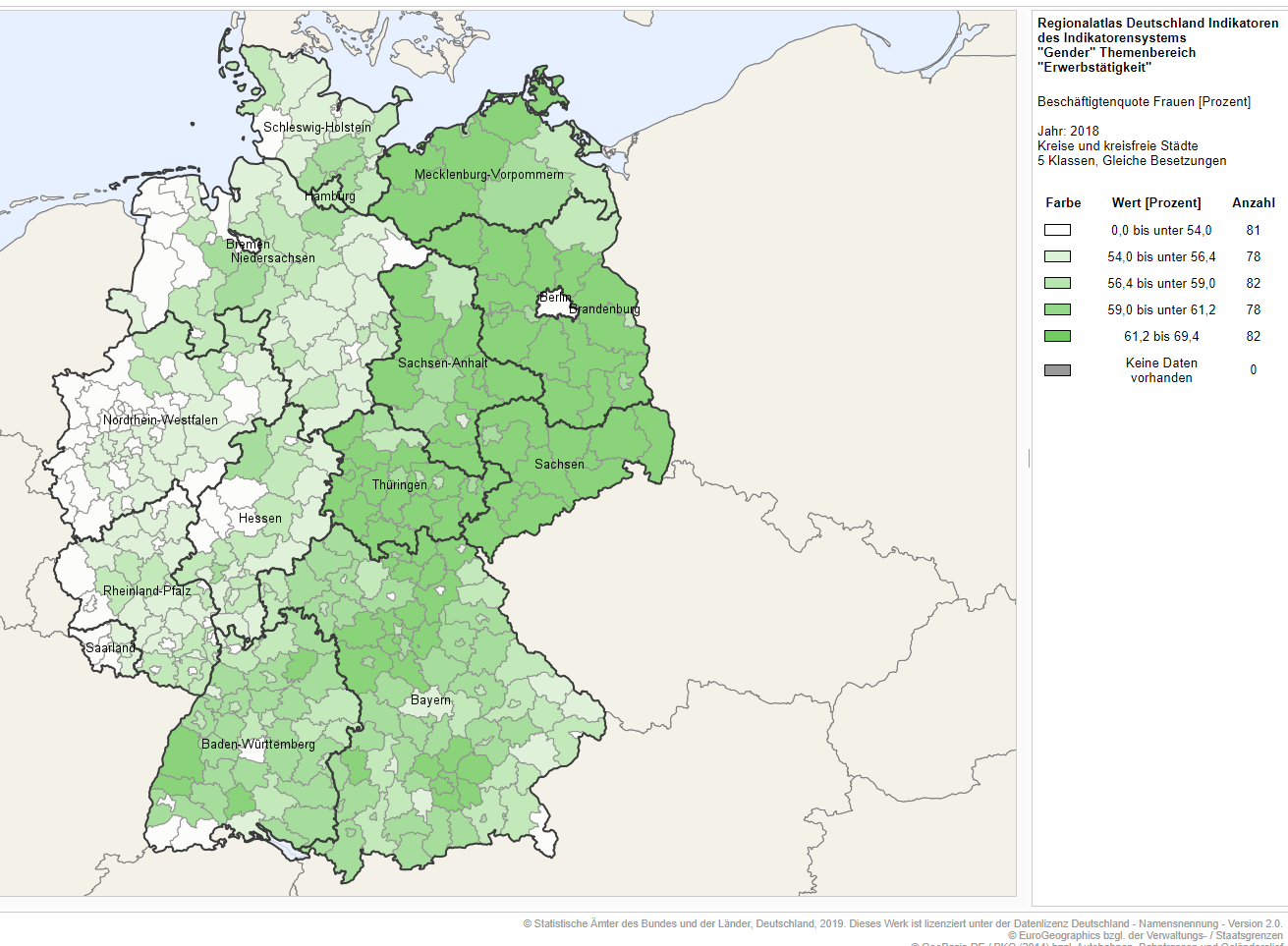 Atlas en ligne, Destatis, 2019
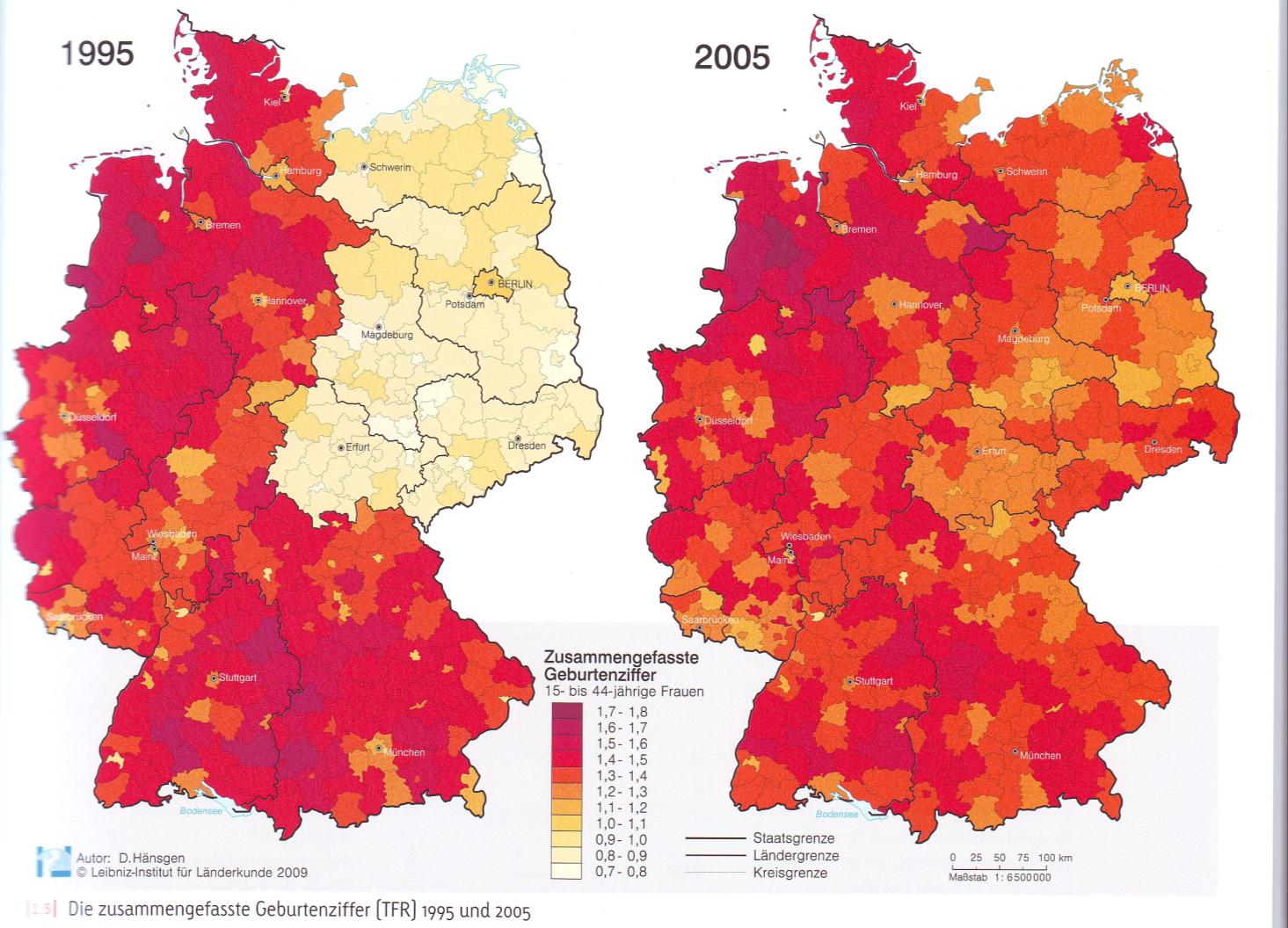 Natalité en Allemagne, Deutschlandatlas, 2010
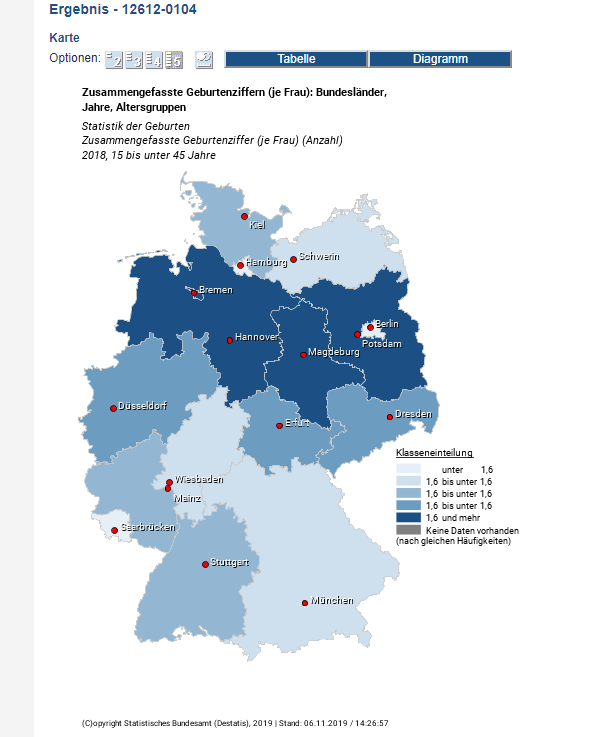 Taux de fécondité (nombre d’enfants par femme) en Allemagne en 2009

D’après les données du  Bureau de statistiques fédéral
Fécondité, 2018

Institut fédéral de la statistique Destatis
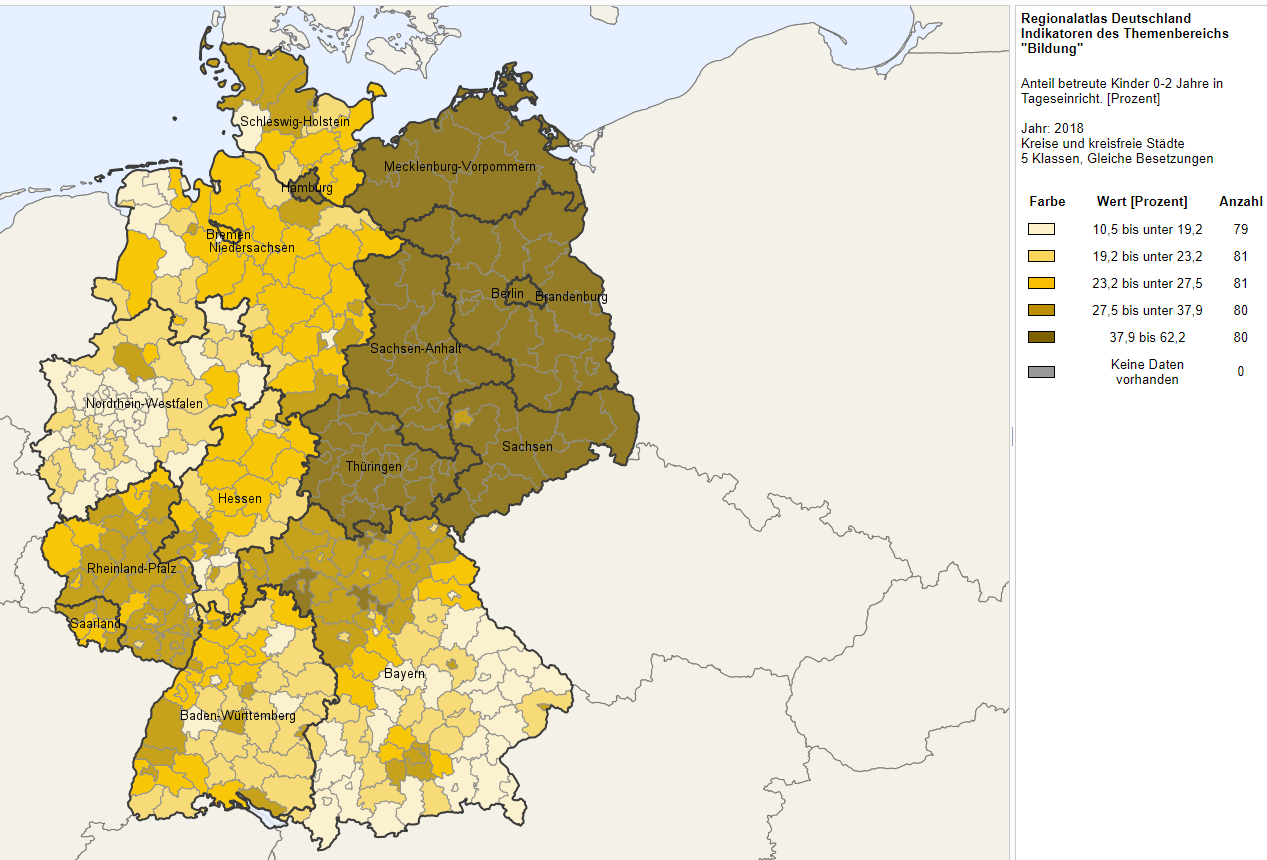 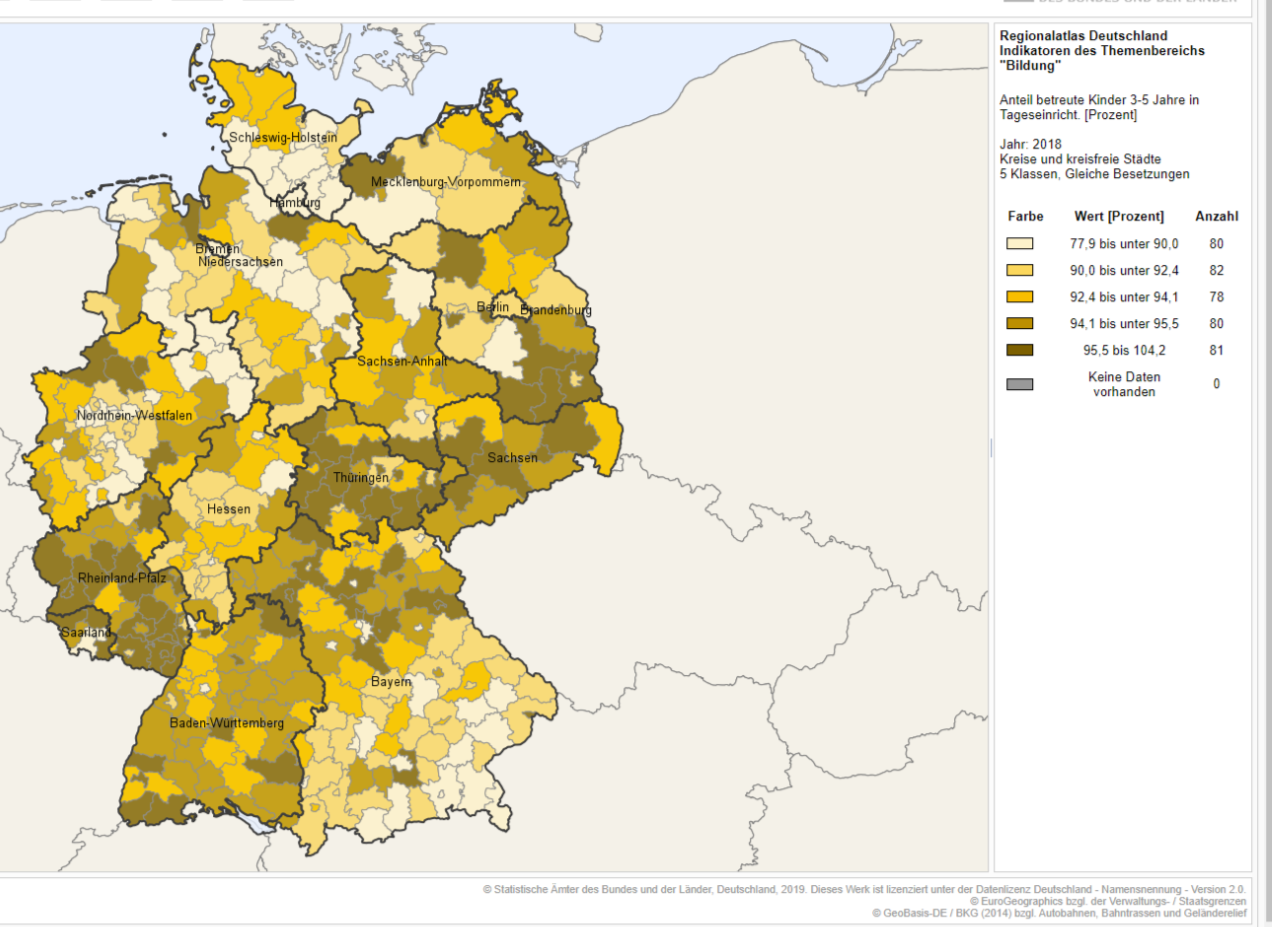 Taux de fécondité (nombre d’enfants par femme) en Allemagne en 2009

D’après les données du  Bureau de statistiques fédéral
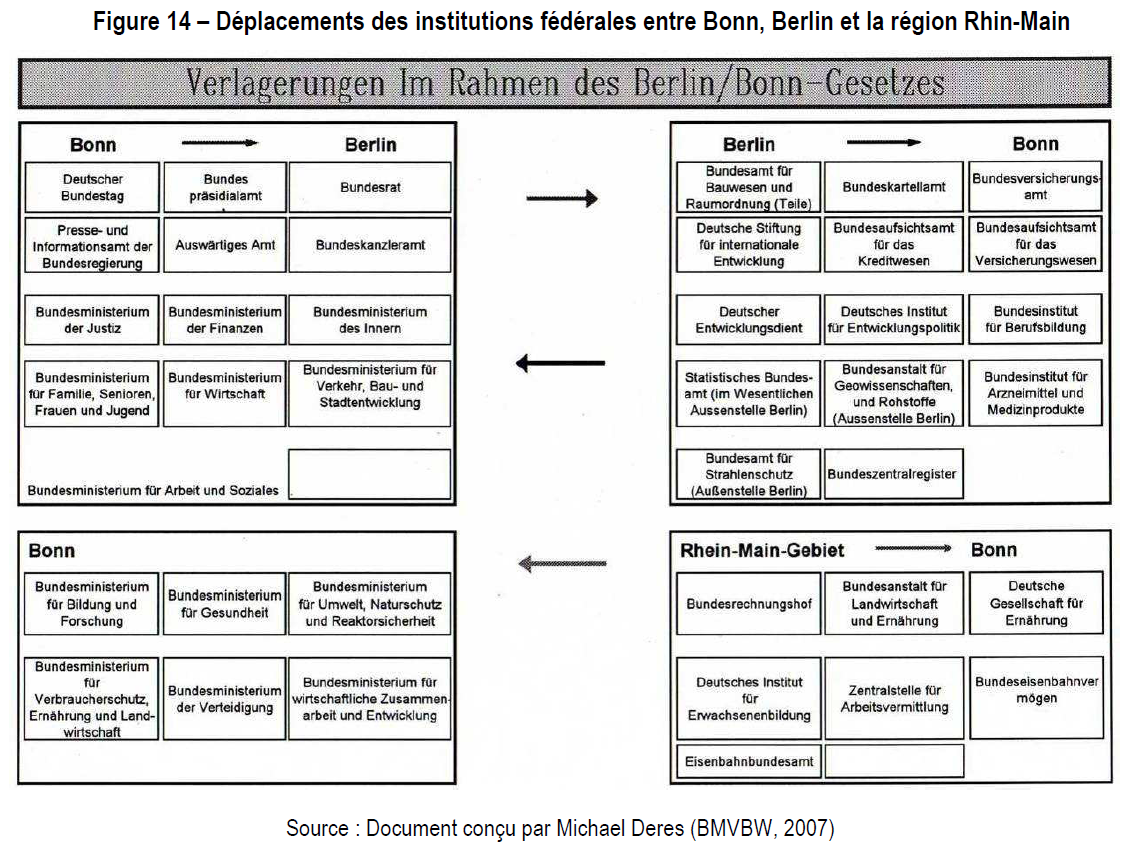 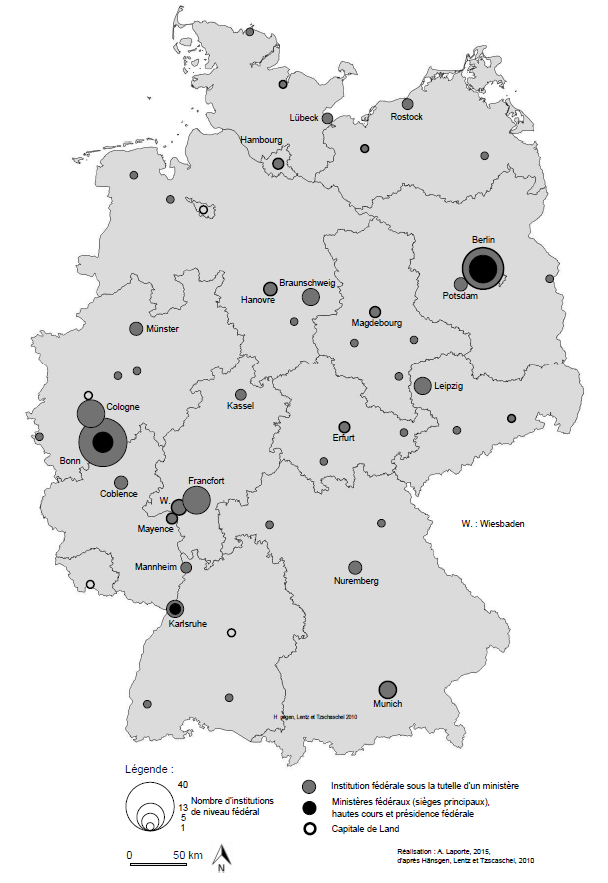 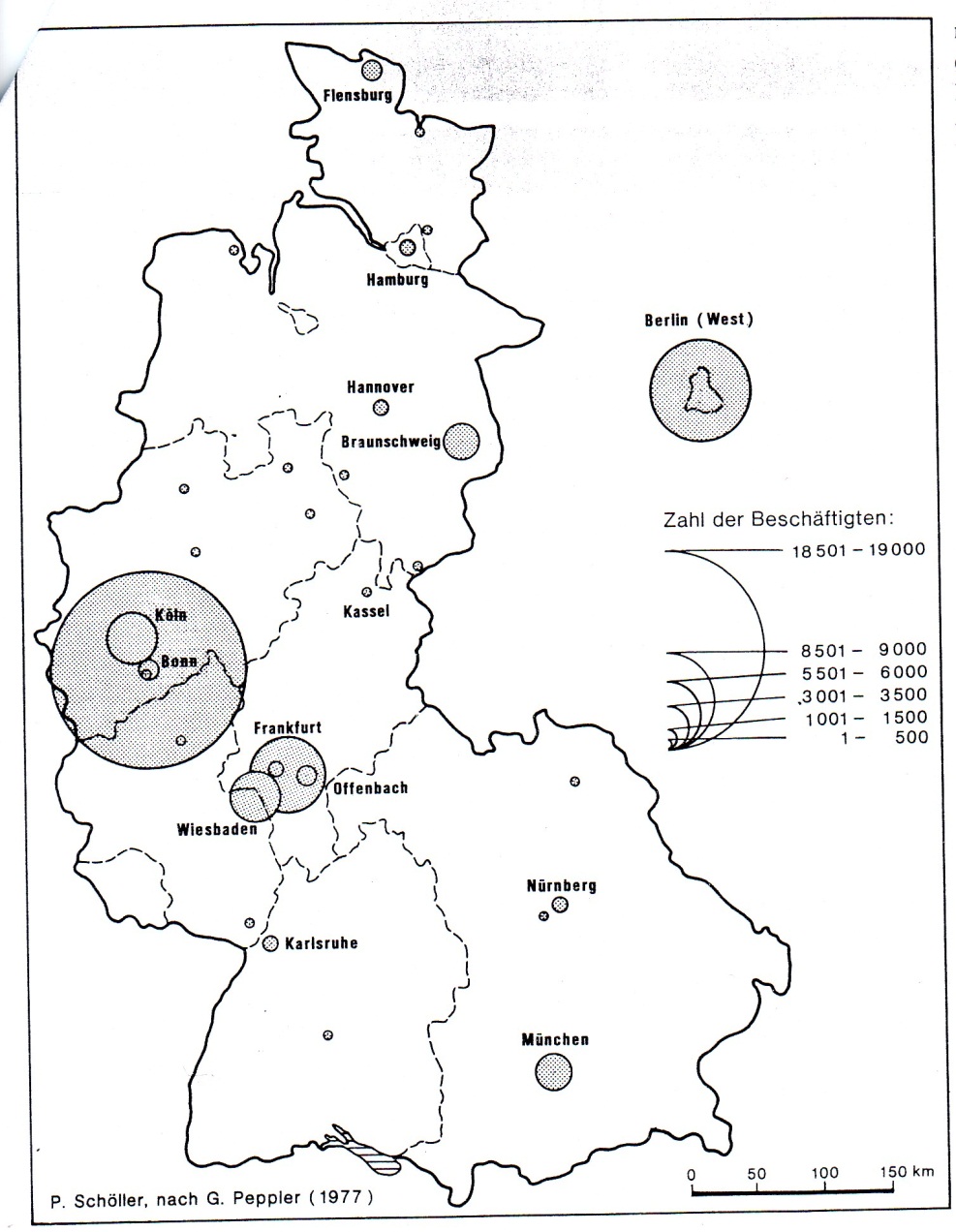 Cercles : nombre d’administrations de niveau fédéral
D’après Hänsgen et alii, 2010
Cercles : nombre d’employés
Schöller (d’après Peppler, 1977)
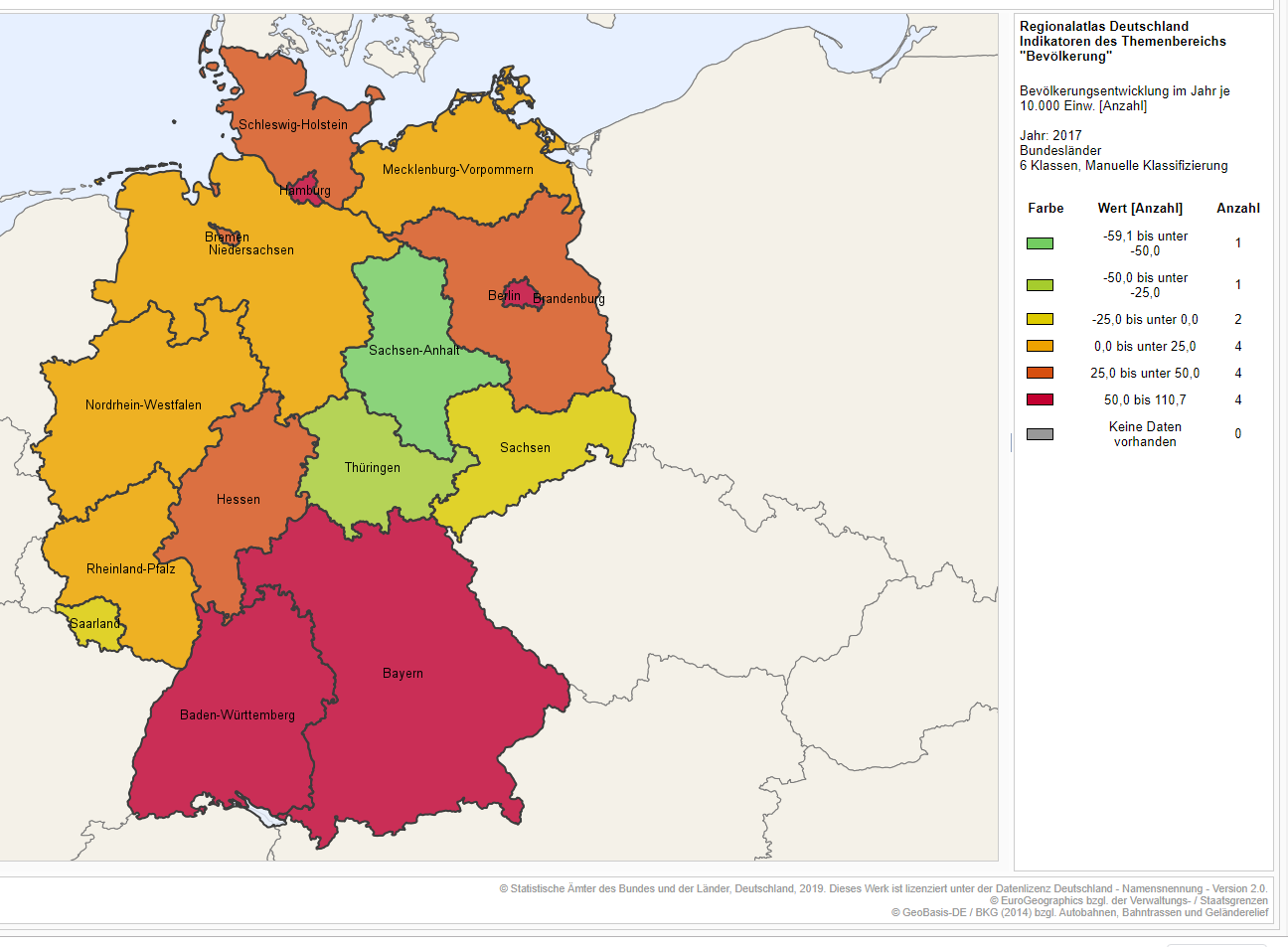 Atlas en ligne, Destatis, 2019
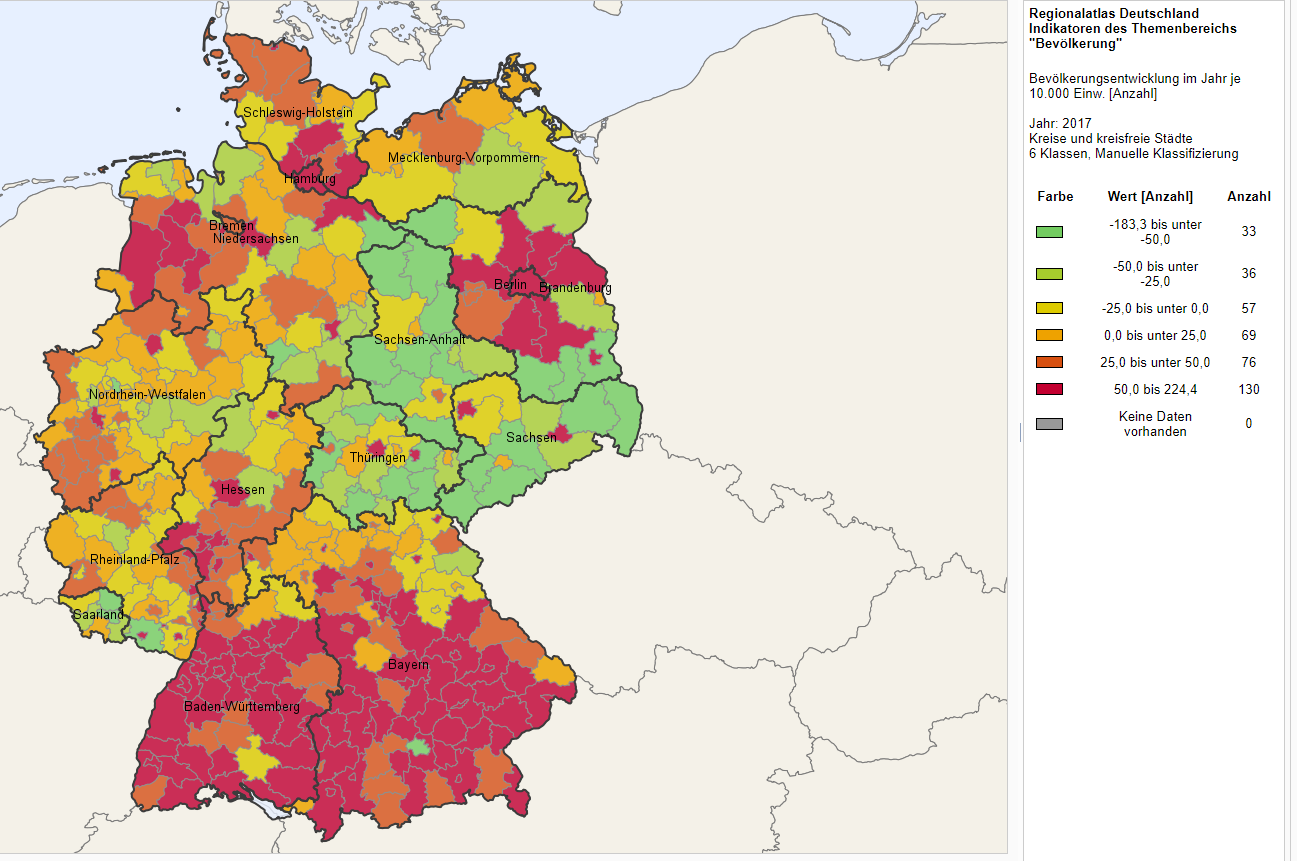 Atlas en ligne, Destatis, 2019
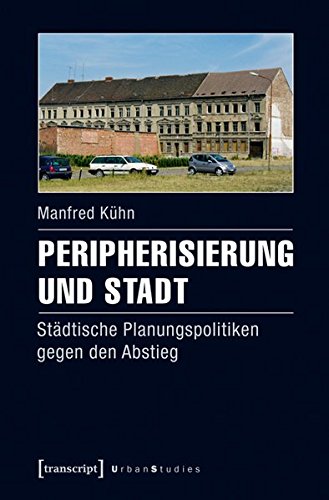 Saxe (est)
Rhénanie-Palatinat (ouest)